Comp 110/401 Appendix: JDK Install
Instructor: Prasun Dewan (FB 150, dewan@unc.edu)
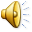 Find Latest JDK from http://www.oracle.com/technetwork/java/javase/downloads/index.html
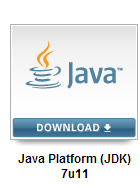 Follow Download Link: Accept License Agreement, Find JDK for Appropriate Platform, and Click on exe Link to Download EXE in some temporary folder
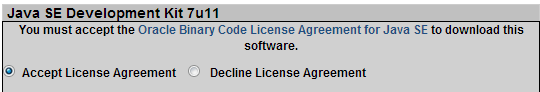 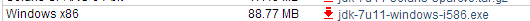 Run Exe and Choose JDK Folder
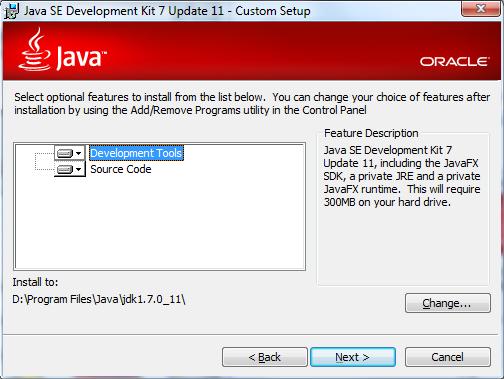 Choose JRE Folder
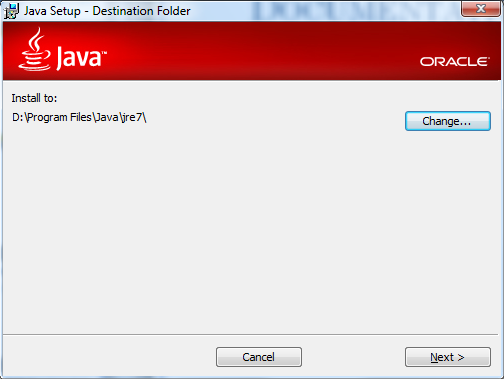 Open bin Subfolder of JDK Folder and Find Java and JAVAC Programs
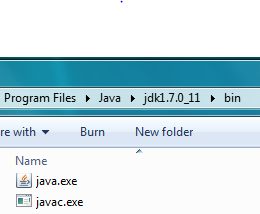 Open Command Window and Check Java Version (See PPT DECK on how to use Command Interpreter)
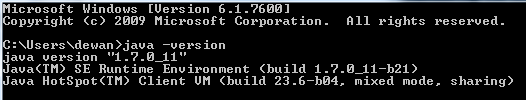